Team 522 – Rockwell Automation Manufacturing Device for Students
Luis Garcia, Caleb Mears, Chloe Keiran,  Maria Rojas, Caden Schwartz
Team Introductions
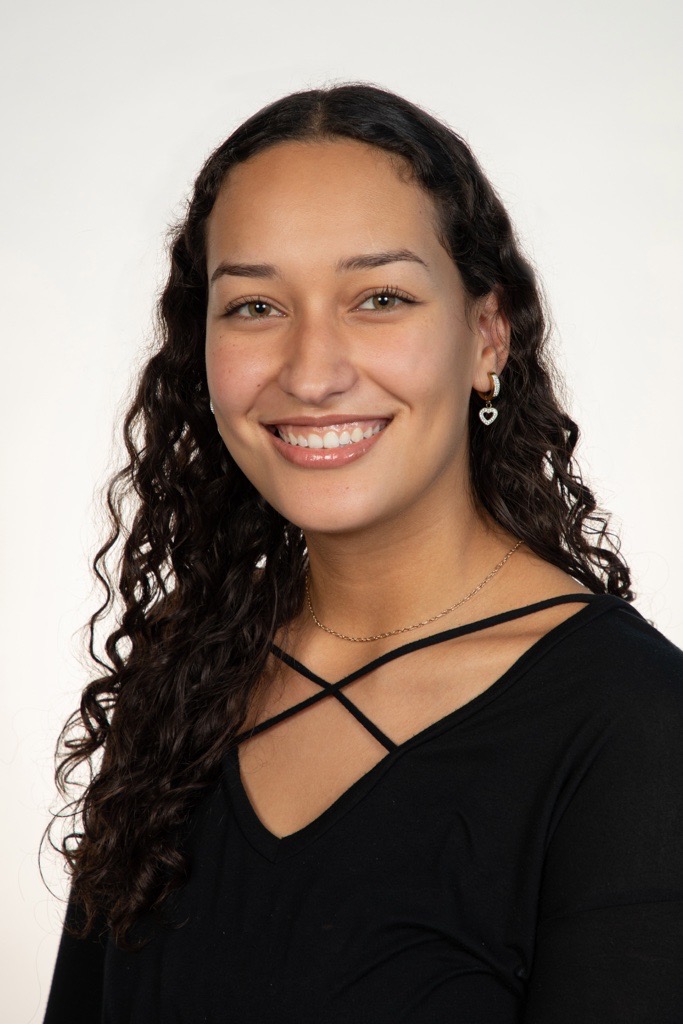 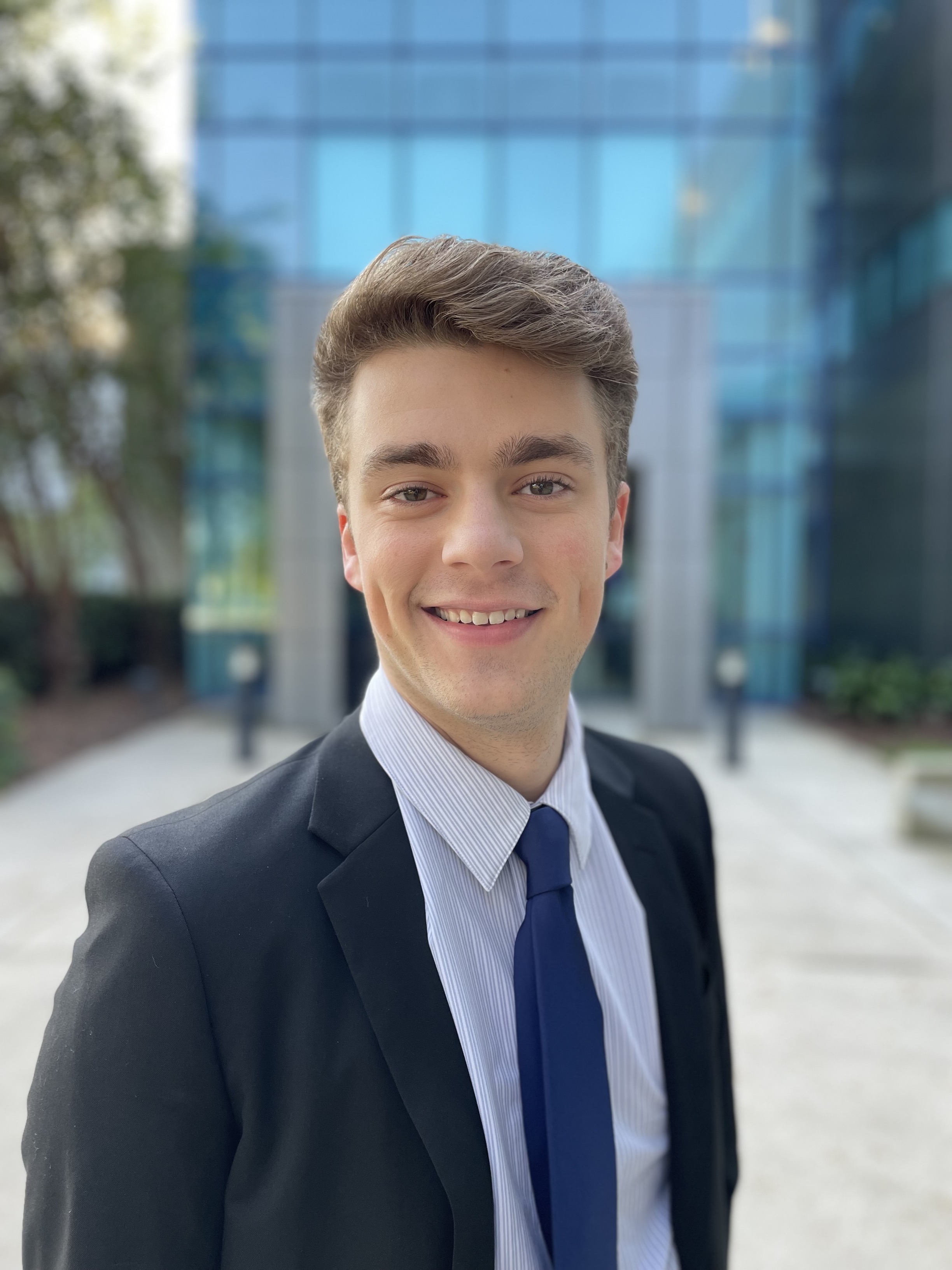 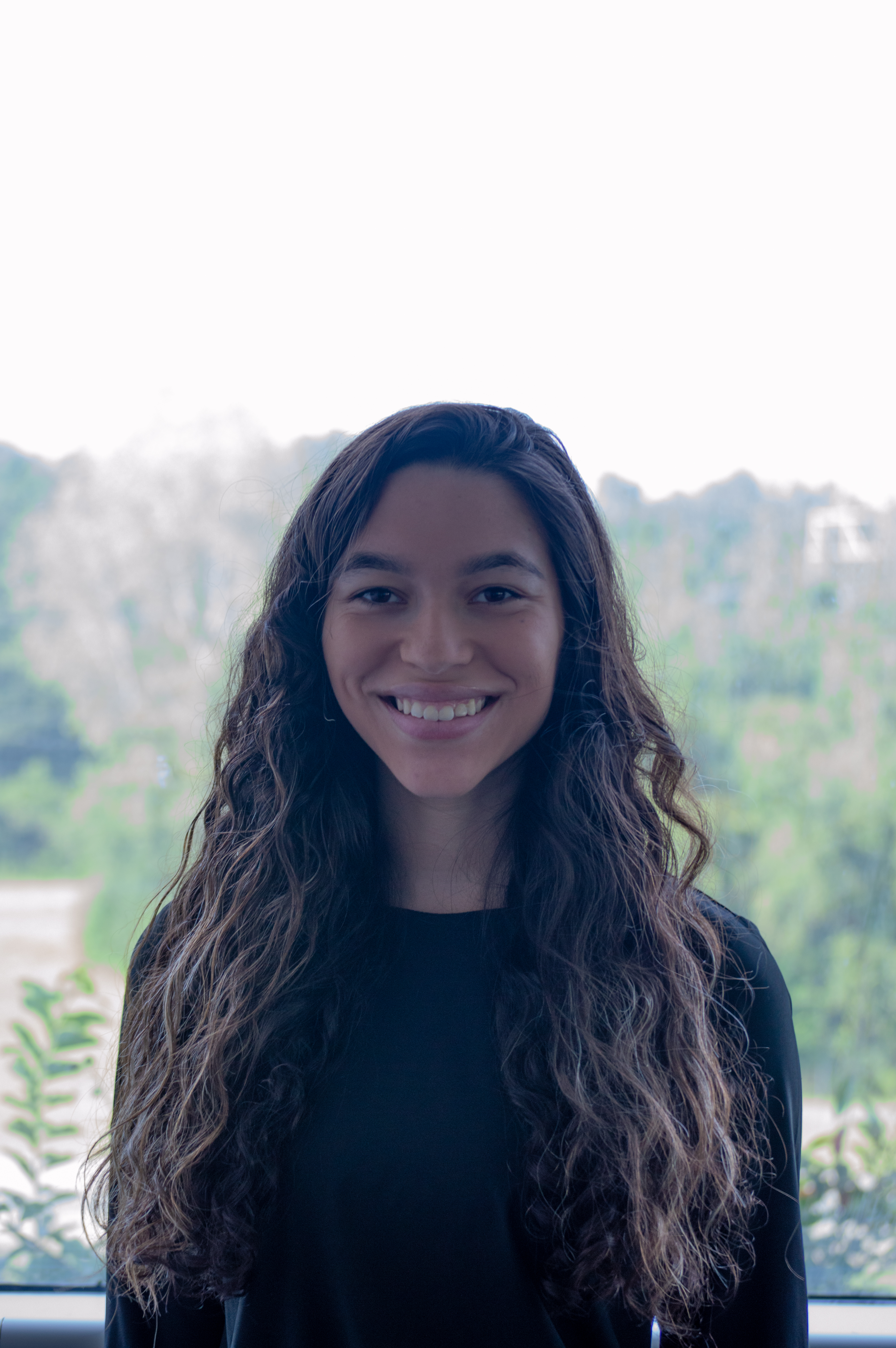 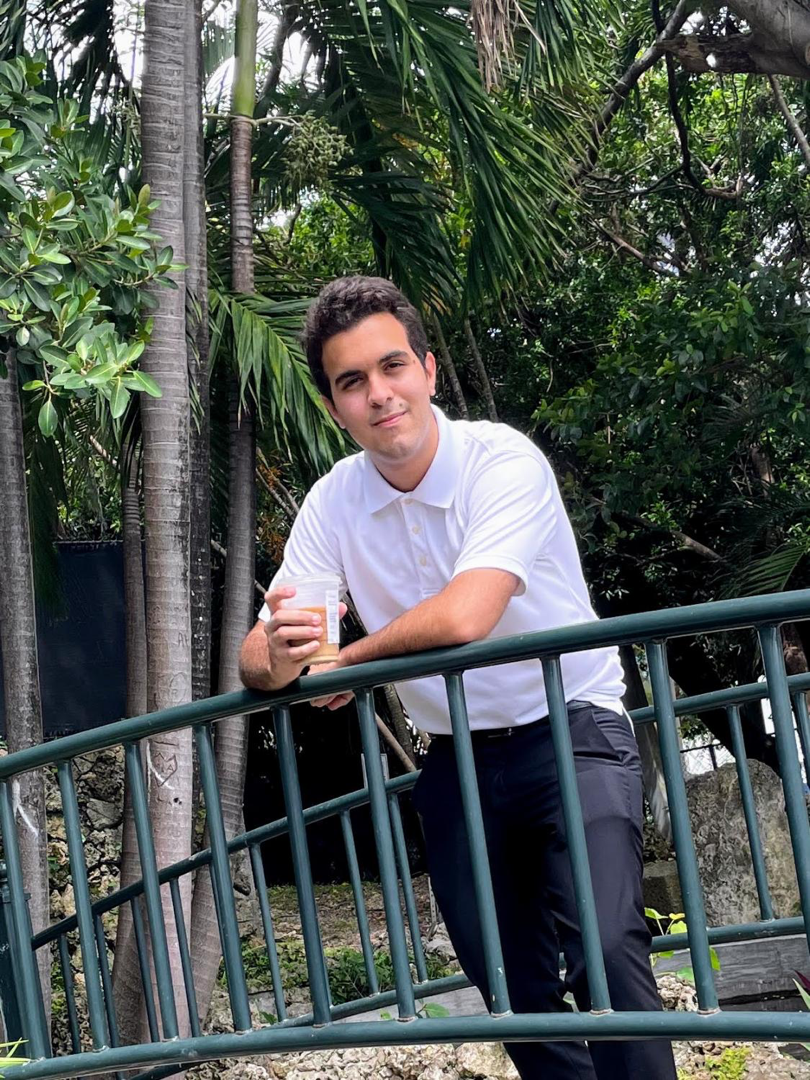 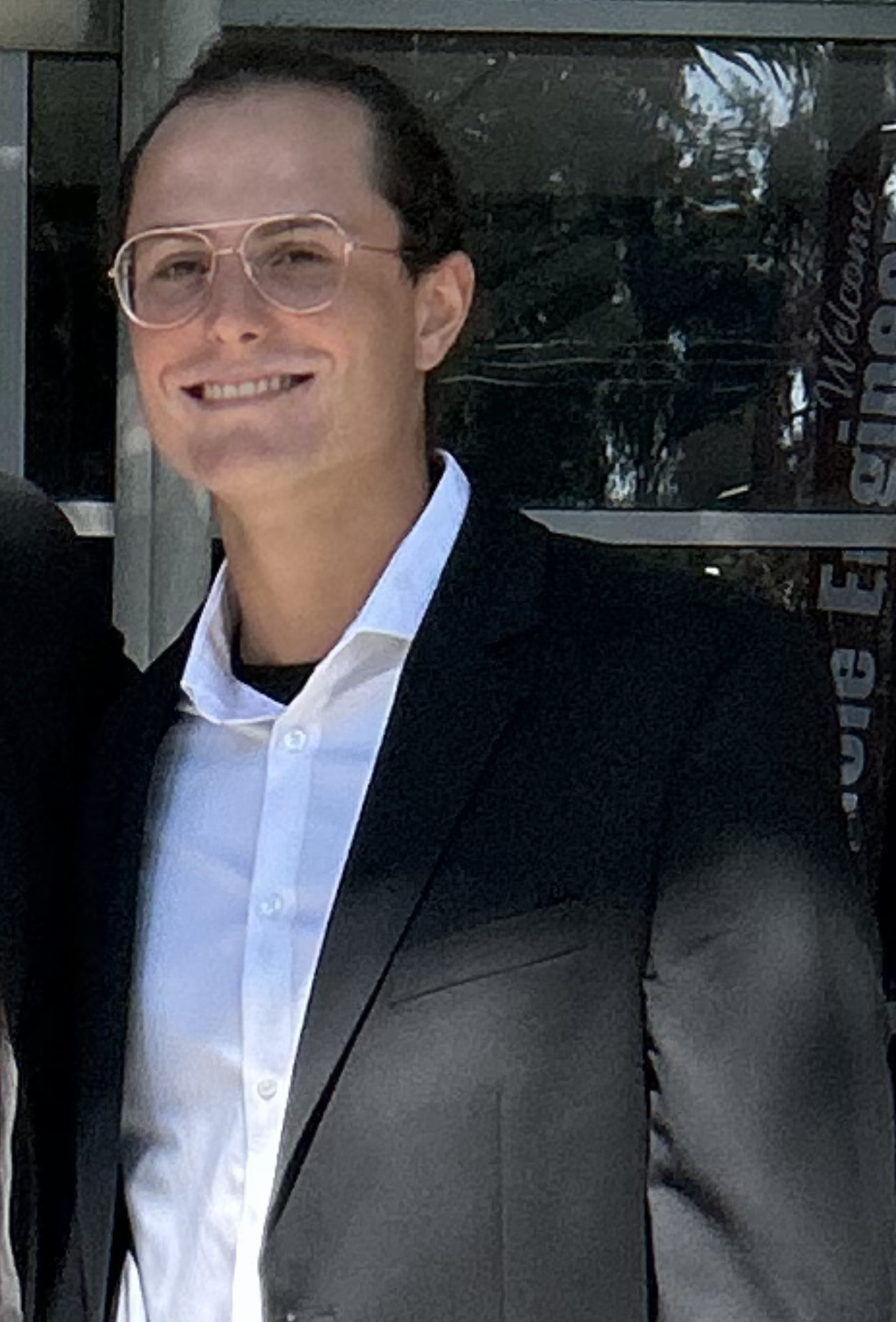 Caleb Mears
Manufacturing
Engineer
Maria Rojas
Test Engineer
Chloe Keiran
Design
Engineer
Luis Garcia
Systems/
Dynamics
Engineer
Caden Schwartz
Electrical Systems Engineer
Chloe Keiran
2
Sponsor and Advisor
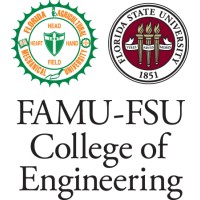 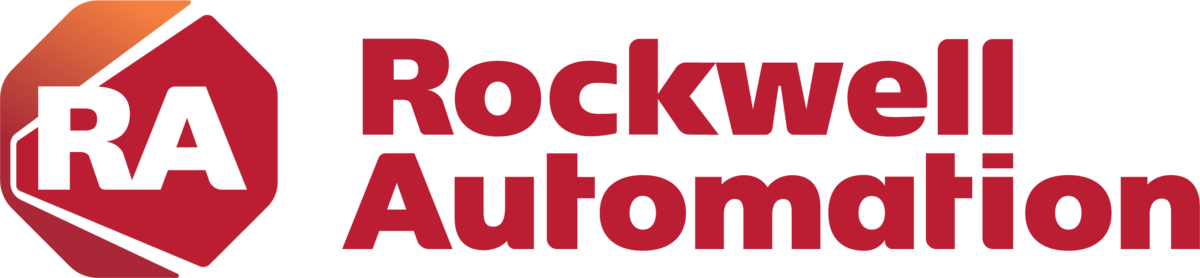 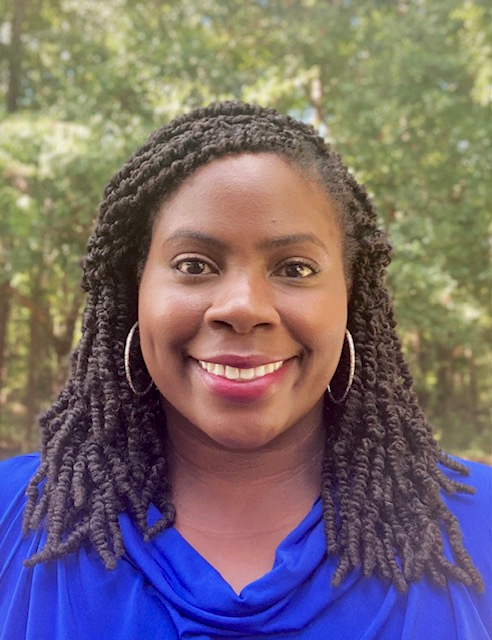 Academic Advisor
Shayne McConomy, Ph.D.
Professor/Advisor
Industry Sponsor
Tajaey Young
Rockwell Automation
Industry Sponsor
Amanda Eason
Rockwell Automation
Chloe Keiran
3
Objective
The objective of this project is to create a system that can demonstrate the automated manufacturing process and create an educational item.
Chloe Keiran
4
Key Goals & Targets
Key Goals
Create
 tangible product
Showcase automated manufacturing process
Provide educational experience
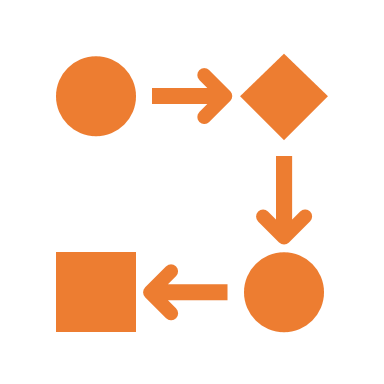 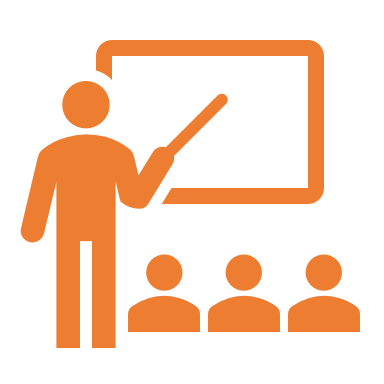 Chloe Keiran
5
Key Goals & Targets
Key Goals
Create
 tangible product
Showcase automated manufacturing process
Provide educational experience
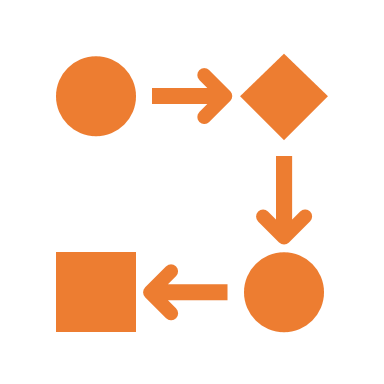 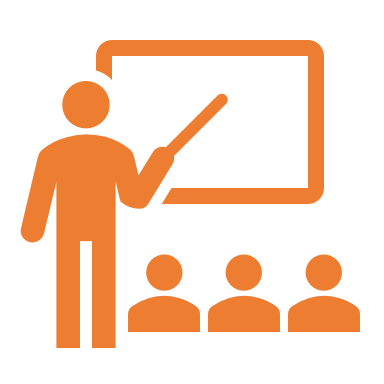 Targets
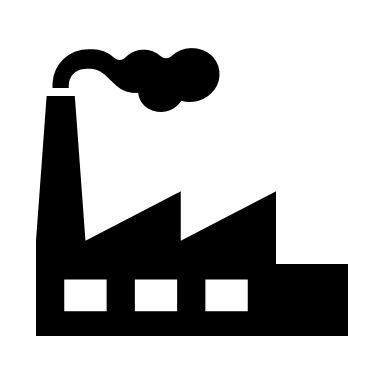 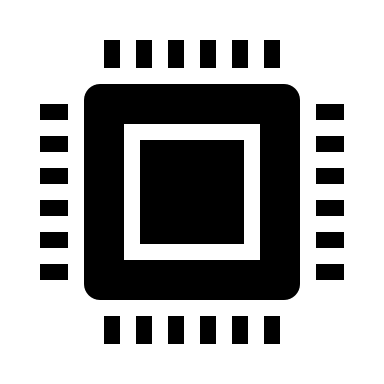 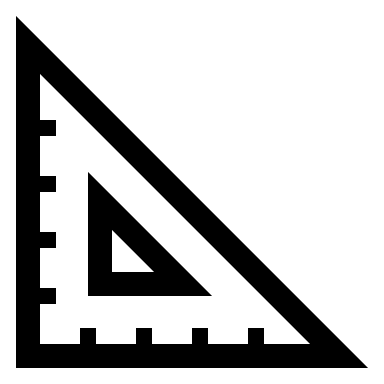 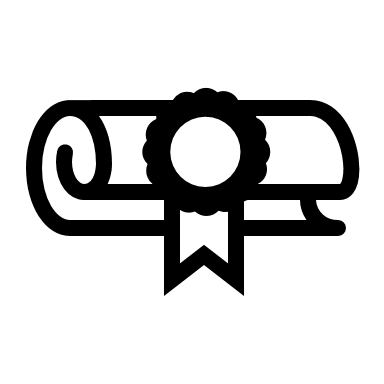 Chloe Keiran
6
Key Goals & Targets
Key Goals
Create
 tangible product
Showcase automated manufacturing process
Provide educational experience
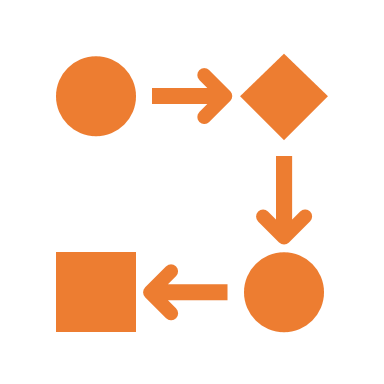 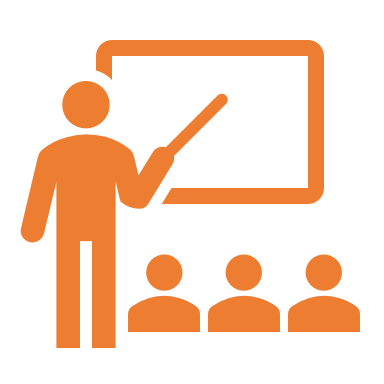 Targets
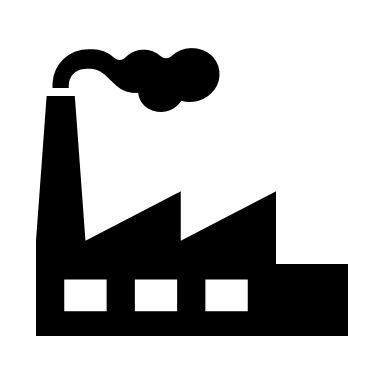 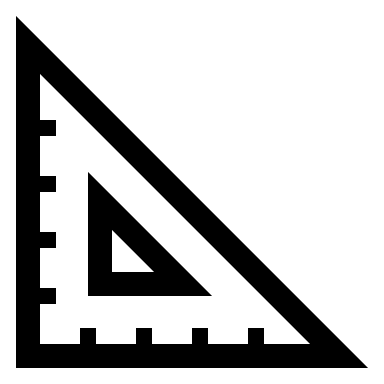 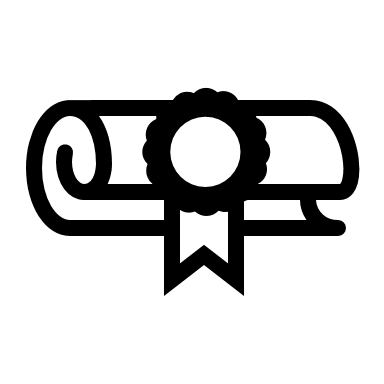 Latency: 
5 ms
Chloe Keiran
7
Key Goals & Targets
Key Goals
Create
 tangible product
Showcase automated manufacturing process
Provide educational experience
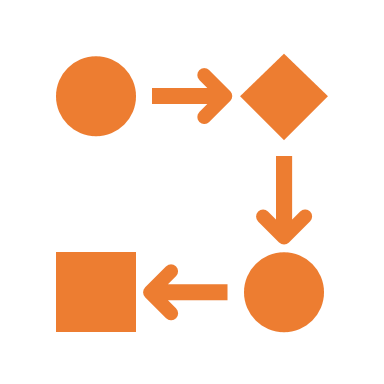 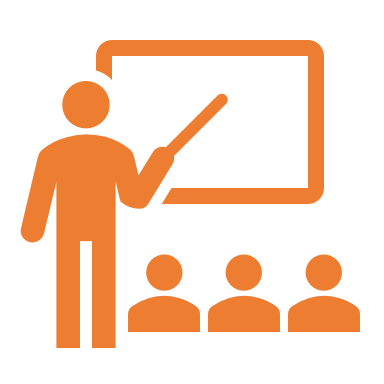 Targets
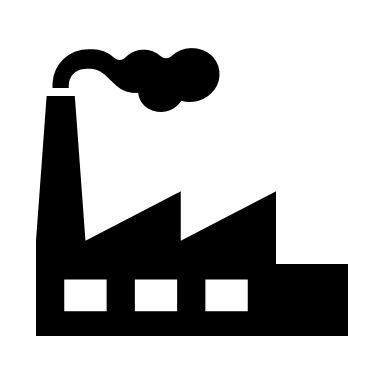 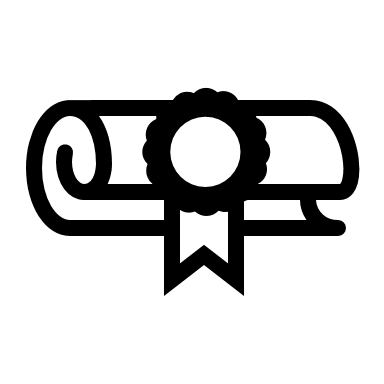 Latency: 
5 ms
Load Cap: 
30 lb
Chloe Keiran
8
Key Goals & Targets
Key Goals
Create
 tangible product
Showcase automated manufacturing process
Provide educational experience
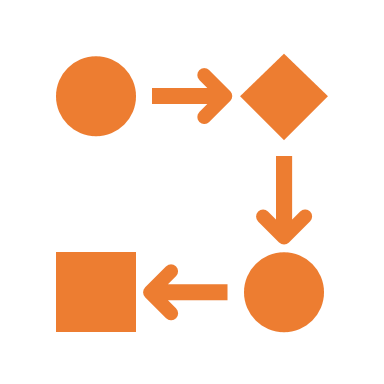 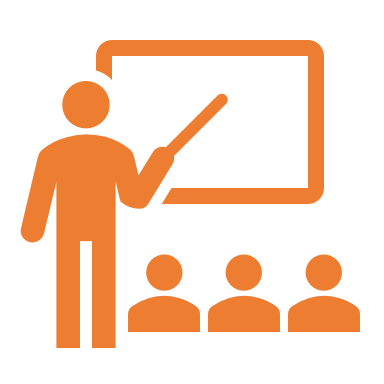 Targets
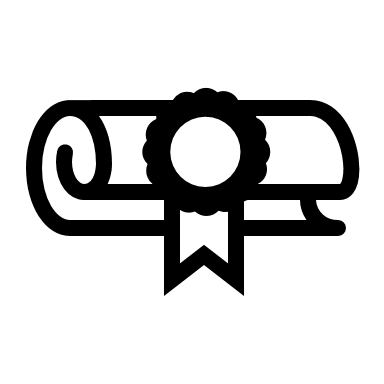 Latency: 
5 ms
Load Cap: 
30 lb
Cycle Time: <5 min
Chloe Keiran
9
Key Goals & Targets
Key Goals
Create
 tangible product
Showcase automated manufacturing process
Provide educational experience
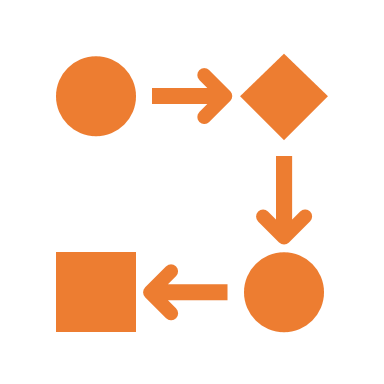 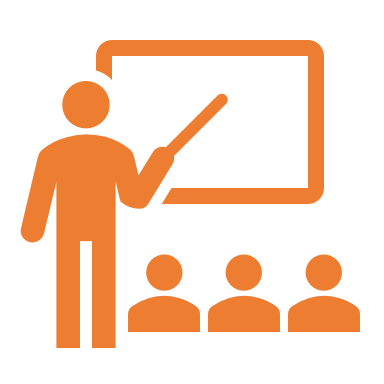 Targets
Latency: 
5 ms
Load Cap: 
30 lb
Cycle Time: <5 min
Survey Percentage: 
>70%
Chloe Keiran
10
[Speaker Notes: Main reason for Rockwell to do this project, spark interest in the manufacturing industry and the advantages of having an automated process to make any products. How it turns raw material into a finished product
We're showing this to kids K-12 and we want them to get interested in the subject and learn about this process.
That the viewers can take home with them.
Response time for our sensor, we wanted a smooth process while the product is being built with quick responses from the sensors at each station.
Structure will be being moved from place to place to be showcased and we want it to be easily transported and moved around by 1-2 people.
Time it takes to run through a full assembly and make one full product. we don t want a slow process that makes it boring for the viewers since they might have a shorter attention span. So we want the process to be engaging and keep the viewers interested in what is happening in the system as well as being able to identify what is happening at each stage of the manufacturing line.
This is kind of a survey where we ask the viewers how interesting it was and if they feel they learned something to measure the success of the demonstration and they grade it from 1-10, and we want that score to be greater than 70%.]
Concept Selection
Binary Pairwise Comparison
House of Quality
Concept Generation
Pugh Chart
Final Selection
Analytical Hierarchy Process
Chloe Keiran
11
Final Selection
Metal Pin
Highest alternative value
Most plausible within given timeline
Satisfies customer requirements
Concept Selection
Chloe Keiran
12
Initial System Design
Insert design
Orient design
Pin bottom
Press pin
Pin top
Mylar plastic
Eject pin
Chloe Keiran
13
Design Updates
OLD DESIGN
NEW DESIGN
Emulate3D
Quality check with color sensor
Arduino/breadboard control
PLC
ON/OFF stepper motors
Integrated assembly line
Fully automated system
Manual system
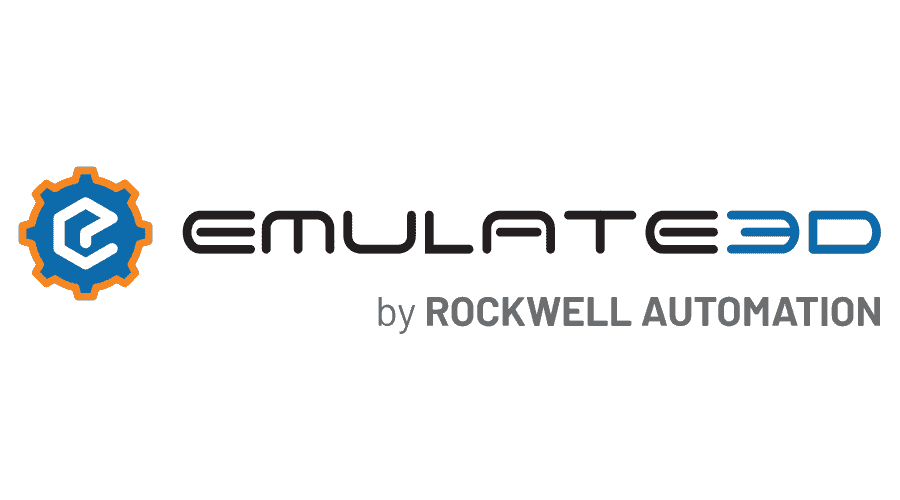 Luis Garcia
14
Emulate3D
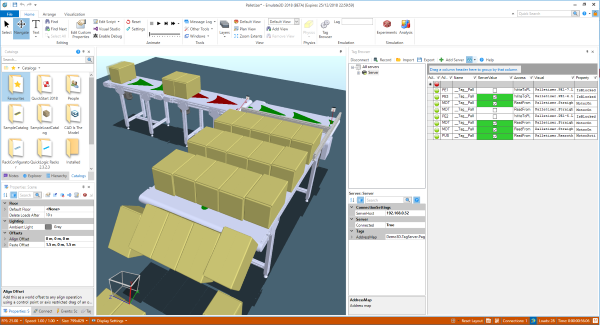 Developed by Rockwell
Simulates industrial automation systems
Instrumental for testing
Luis Garcia
15
CAD Model
Luis Garcia
16
Machine Shop Parts
1.0 ft (x4)
1.5 ft (x4)
2.5 ft (x1)
3.0 ft (x7)
Luis Garcia
17
Budget Update
Initial Budget: $2,000
Luis Garcia
18
Budget Update
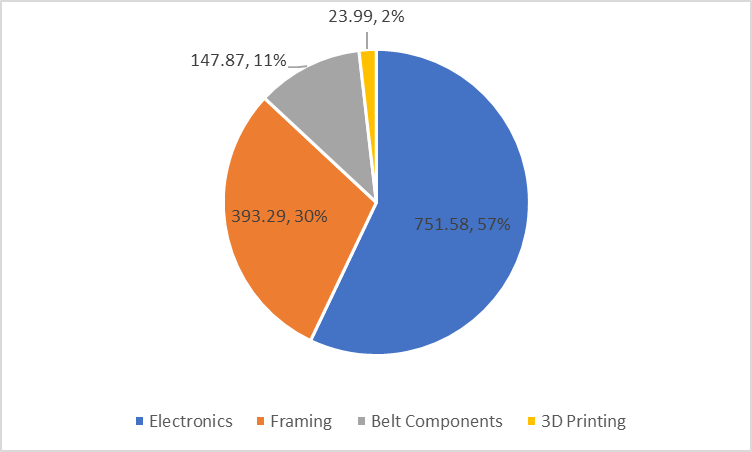 Luis Garcia
19
Electrical Components
Power Supply 2
Power Supply 1
Arduino
2
Motor Controllers
1
1
SM 2
SM 3
SM1
1
Push Button w/ LED
1
3
1
2
3
LS1 (Door)
Ramp Actuation
1
1
2
4
5
1
Bin1
Bin2
Bin3
1
Manual Pin Press
LS3 (Eject)
Out Bin
LS2 (Track1)
1
1
1
TRACK 1
Caden Schwartz
20
Motion Control
Microcontroller
Arduino UNO 3
Motor Driver
MP6500
Stepper Motor
 17HS4023
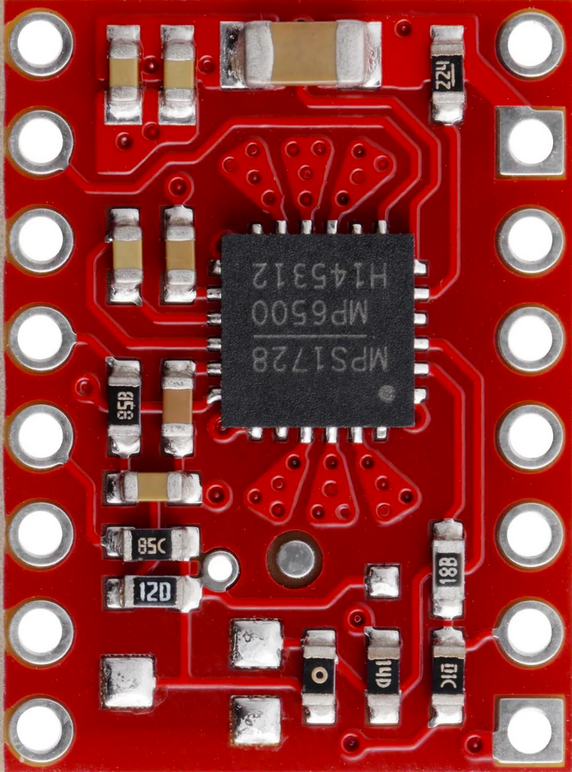 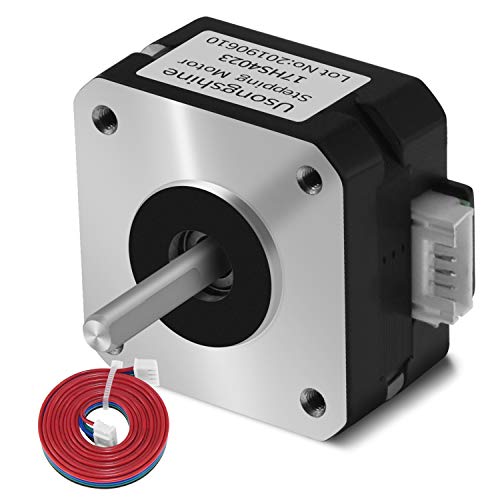 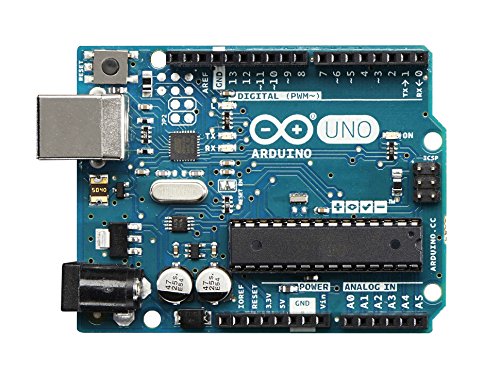 Caden Schwartz
21
Motion Control
Stepper Motor
23HS45-4204S
Motor Driver
DM542
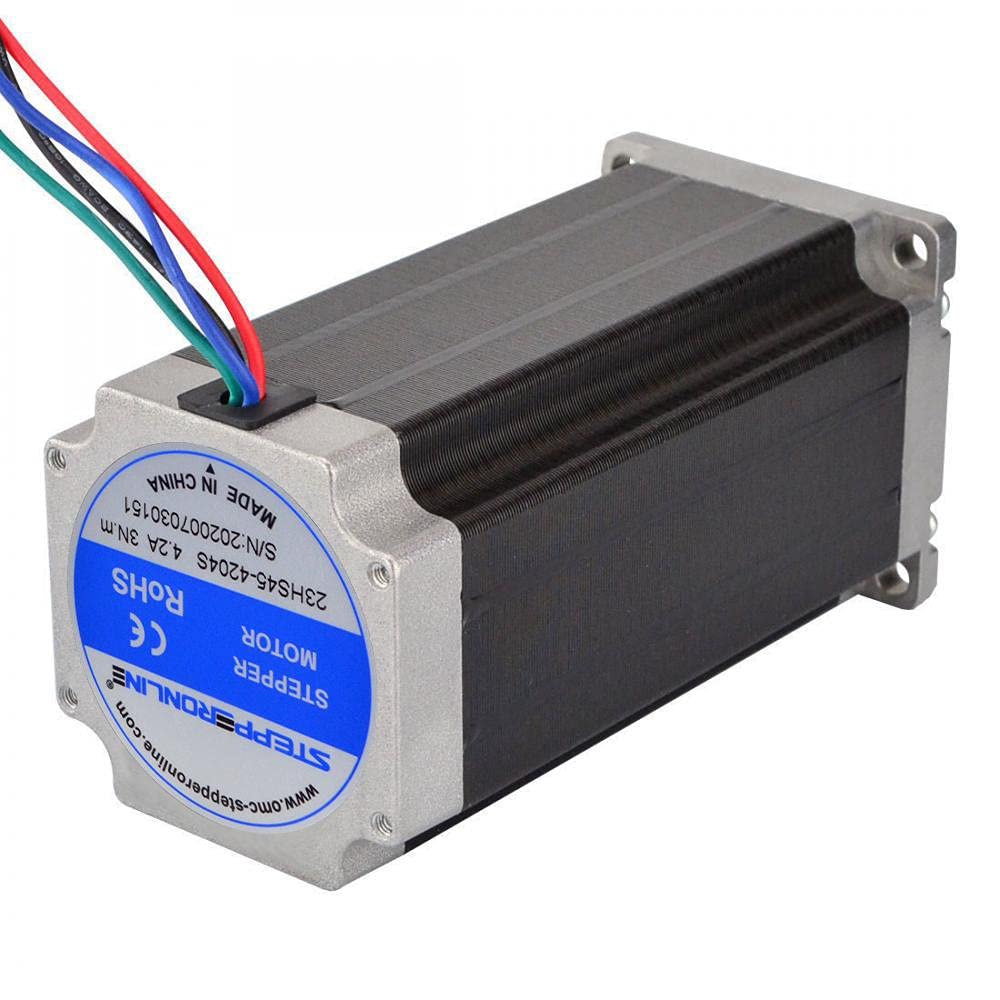 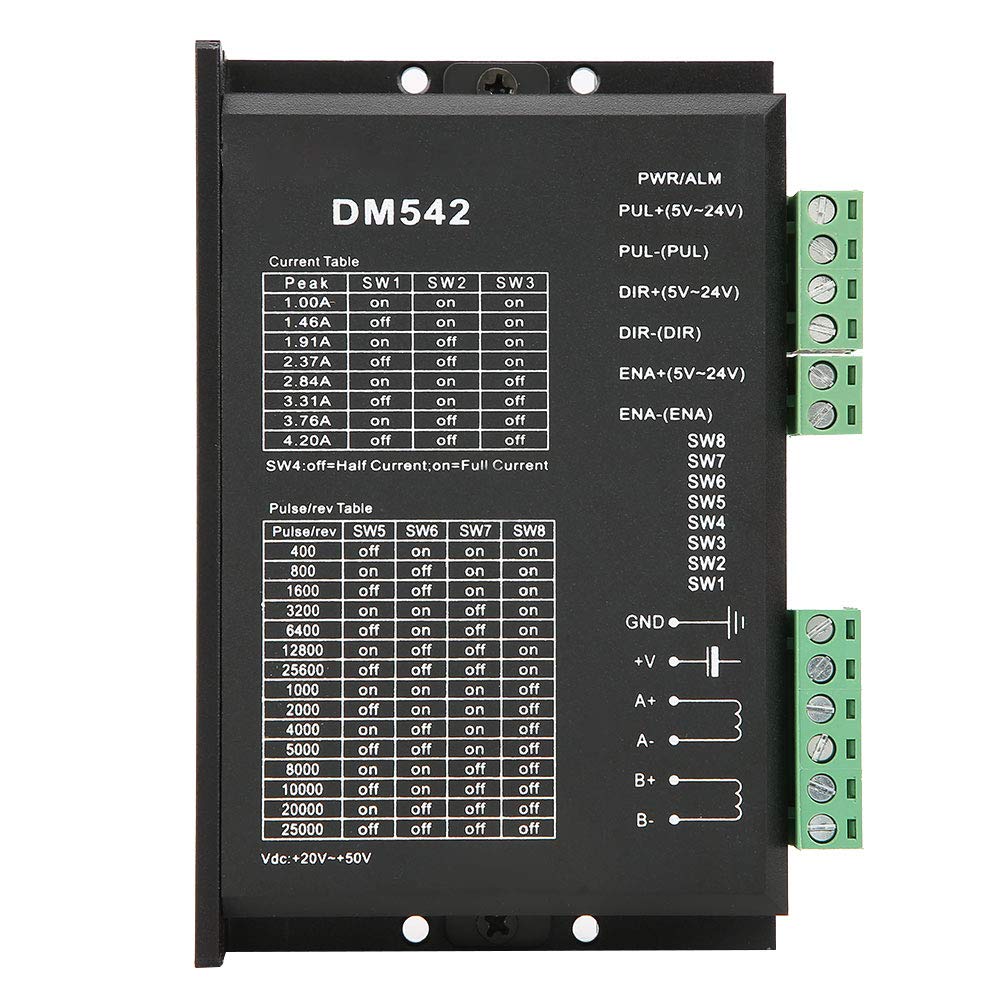 Caden Schwartz
22
Stepper Motors
Motor control using micro-stepping
COMPONENTS
Motor Driver: DM542 micro-step drive
Stepper Motor: 23HS45-4204S
Microcontroller: Arduino UNO 3
Power Supply: 
0 – 30V DC range
Caden Schwartz
23
Electrical Updates
HARDWARE
SOFTWARE
Rockwell power supply and illuminated pushbuttons unavailable.
System designed for ease of changing parts from generic to Rockwell.
Fine tune precision motor control code for assembly.
Limit switches and push buttons used as inputs to direct motor position.
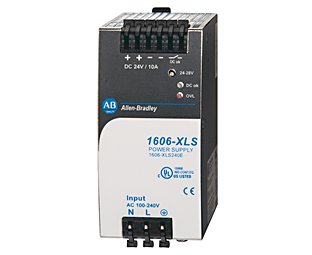 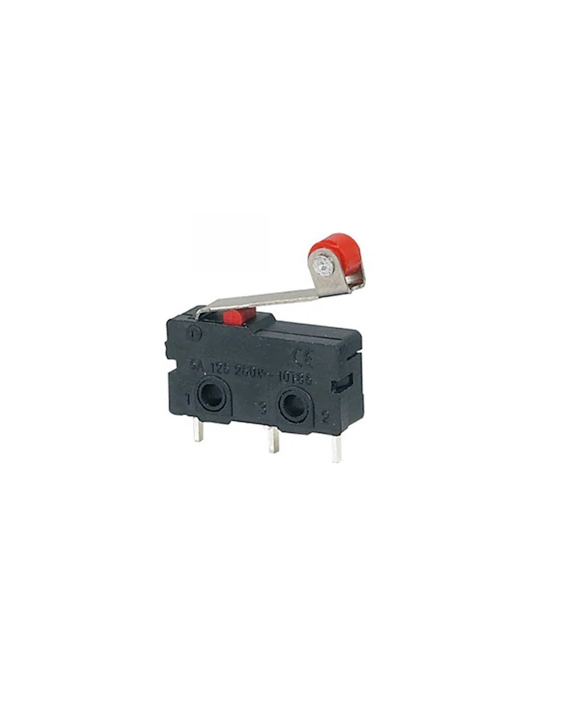 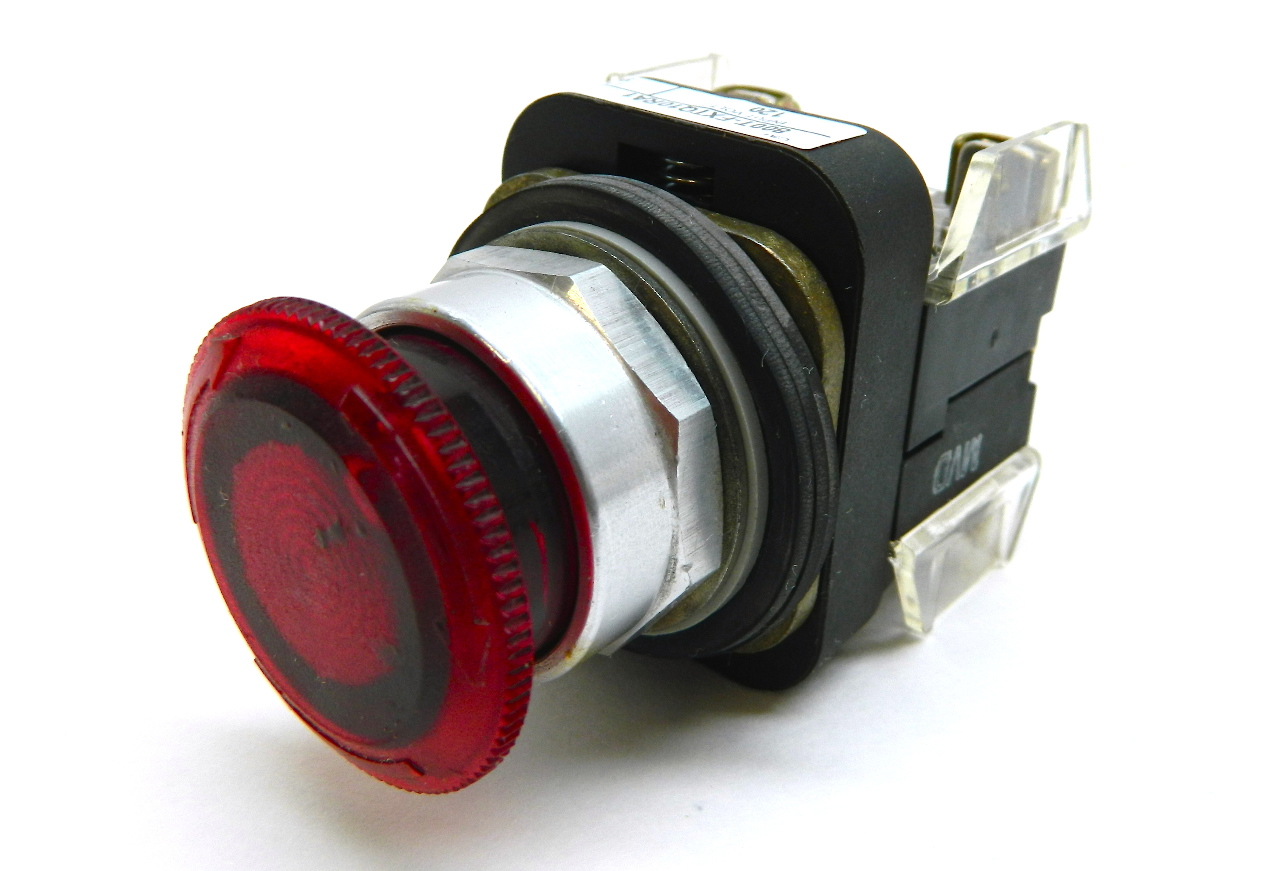 Caden Schwartz
24
Electrical Updates
Electronics enclosure
Ensure easy access to components for maintenance and future upgrades.
Designed for external connectivity and interfacing to motors within assembly.
Accommodate motor drivers' heat dissipation.
Electrical assembly
Wiring and soldering of enclosed electronic components.
Wire motors within assembly.
Calibrate motion control for accuracy within assembly.
Detailed documentation of electrical system and operation procedure for future users.
Caden Schwartz
25
Future Work
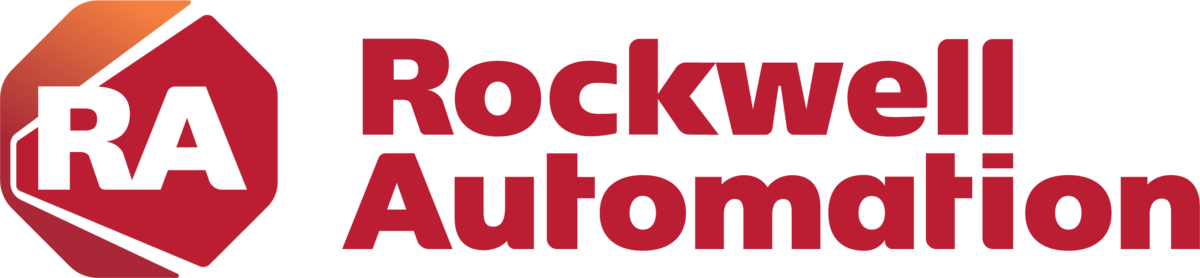 Fine Tune Physical Prototype
Assemble Virtual Model in Emulate3D
Assemble Physical Prototype
Engineering Design Day
Caden Schwartz
26
Questions? When you invest in Team 522 solutions, you invest in the future of educational manufacturing.
Caden Schwartz
27
System Design
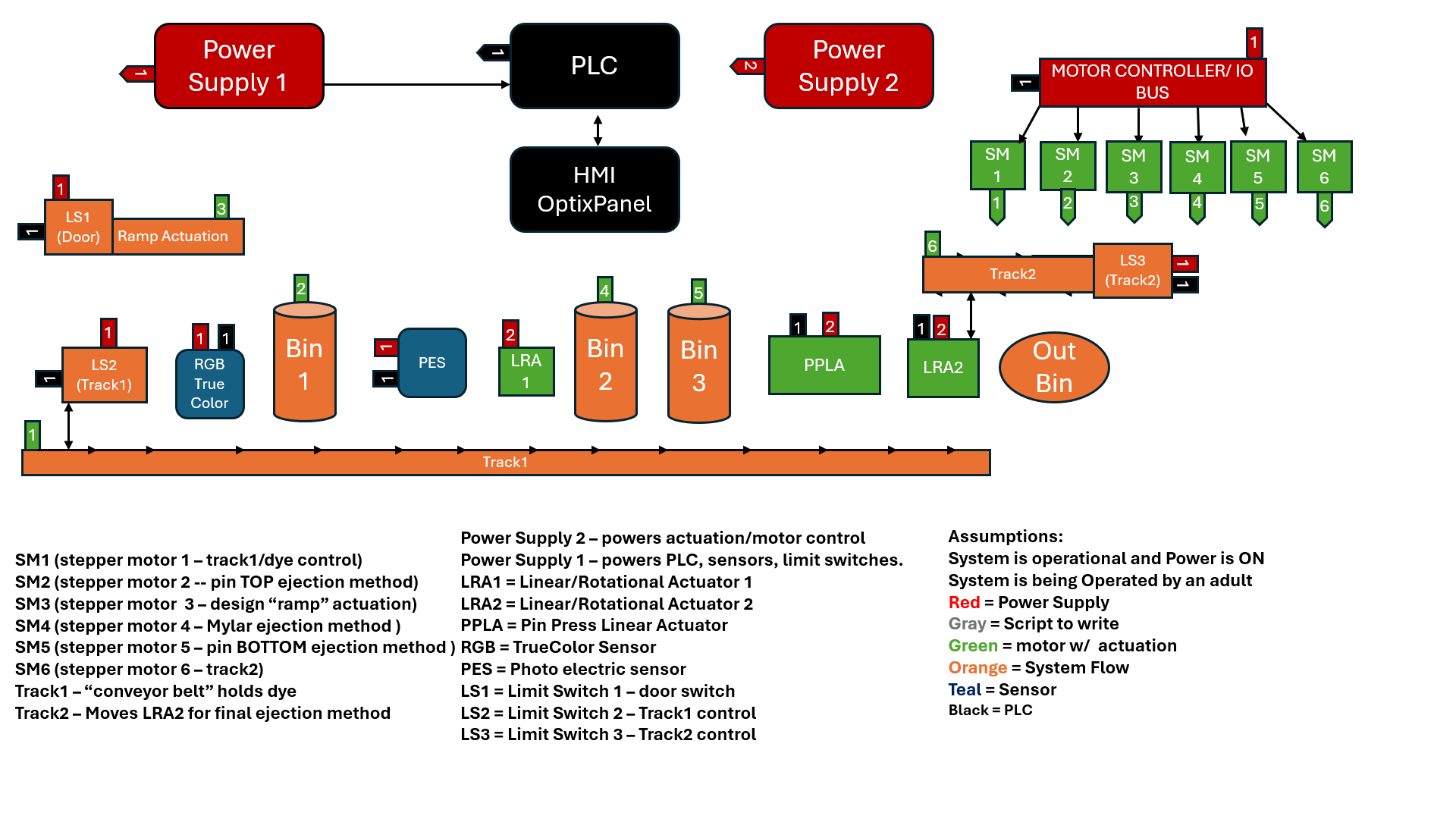 Caleb Mears
28
This is 10-point
This is 15–point Times
This is 20–point 
This is 25–point
This is 30–point
This is 35–point
This is 40–point
This is 50–point
This is 60–point
This is 72–point
29
[Speaker Notes: Use at least 20-point font in Room A105, B134, and B136
Use at least 25-point font in Room B135]
Project Updates
Simulate Emulate model
Complete frame build****
Optimized code
Luis Garcia
30
Power Supply 1
MCU
Power Supply 2
1
2
1
MOTOR CONTOLLERS
SM3
SM1
SM2
Push Button w/ LED
1
1
2
3
1
3
LS1 (Door)
1
Ramp Actuation
1
2
4
5
Bin1
Bin2
Bin3
Out Bin
1
1
Manual Pin Press
LS2 (Track1)
LS3 (Eject)
1
1
1
Track1
SIMPLIFIED DESIGN
Power Supply 2 – powers actuation/motor control
Power Supply 1 – powers PLC, LED, limit switches.
LS1 = Limit Switch 1 – door switch
LS2 = Limit Switch 2 – Track1 control
LS3 = Limit Switch 3 – Track2 control
PUSHBUTTON = ROCKWELL LED PB
SM1 (stepper motor 1 – track1/dye control)
SM2 (stepper motor 2 -- pin TOP ejection method)
SM3 (stepper motor  3 – design “ramp” actuation)
SM4 (stepper motor 4 – Mylar ejection method )
SM5 (stepper motor 5 – pin BOTTOM ejection method )
Track1 – “conveyor belt” holds dye
College of Engineering Color Palette
1 2 3 4
Pantone: PMS 195 C

RGB: 120, 47, 64
Hex: #782F40

CMYK:19, 90, 50, 55
Garnet
1 2 3 4
RGB: 238, 118, 36
Hex: #EE7624

CMYK:2, 66, 99, 0
Fang
Orange
1 2 3 4
Pantone: Black C

RGB: 0, 0, 0
Hex: #000000

CMYK:0, 0, 0, 100
1 2 3 4
Pantone: PMS 000C

RGB: 255, 255, 255
Hex: #FFFFFF

CMYK: 0, 0, 0, 0
Black
White
32
[Speaker Notes: Avoid 75% Black in B135]
Accent Color Palette
1 2 3 4
RGB: 104, 40, 96
Hex: #682860

CMYK:
1 2 3 4
1 2 3 4
RGB: 251, 236, 93
Hex: #FBEC5D

CMYK:
RGB: 251, 236, 93
Hex: #FBEC5D

CMYK:
1 2 3 4
1 2 3 4
RGB: 219, 215, 210
Hex: #DBD7D2 

CMYK:
RGB: 219, 215, 210
Hex: #DBD7D2 

CMYK:
Imperial
Corn
Corn
Timberwolf
Timberwolf
1 2 3 4
RGB: 72, 146, 155
Hex: #48929b

CMYK:
1 2 3 4
1 2 3 4
RGB: 206, 0, 88
Hex: #CE0058

CMYK: 0, 100, 43, 12
RGB: 206, 0, 88
Hex: #CE0058

CMYK: 0, 100, 43, 12
1 2 3 4
RGB: 220, 220, 220
Hex: #DCDCDC

CMYK:
Rubine Red
Rubine Red
Asagi-iro
Gainsboro
1 2 3 4
RGB: 255, 139, 0
Hex: #FF8B00

CMYK:
1 2 3 4
RGB: 64, 224, 208
Hex: #40E0D0

CMYK:
1 2 3 4
1 2 3 4
RGB: 0, 59, 111
Hex: #003B6F

CMYK:
RGB: 0, 59, 111
Hex: #003B6F

CMYK:
American Orange
Turquoise
Tardis Blue
Tardis Blue
33
[Speaker Notes: Remove American orange add hyperlink grey
Make corn the last for b135
All work in 134 imperial move later
Tardis doesn’t work in b136]
F7AB19
D67F15
EE7624
D64615
F73119
Analogous
https://color.adobe.com/create/color-wheel
6E3610
F0A16C
EE7624
6E4931
BASB1C
Monochromatic
A14508
4BED3B
EE7624
250CED
2010A1
Triad
A1470C
FF8C40
EE7624
0098A1
24E2ED
Complementary
28A164
2FED8D
EE7624
0848A1
1871ED
Split Complementary
EDAC2F
3BED93
EE7624
0C6AED
ED2F18
Double Split Complementary
ED660C
C7ED3B
EE7624
0CE1ED
A418ED
Square
BA7E09
87724A
EE7624
60EFCF
09BA61
Compound
AD551A
6E3610
EE7624
FA7625
D46820
Shades
34
[Speaker Notes: These are the variants that work well with Fang Orange. The bolded items show well on the projectors.]
85412D
8F3831
782f40
8F3176
792D85
Analogous
https://color.adobe.com/create/color-wheel
C44D69
8E626D
782F40
C48796
451B25
Monochromatic
C43959
78743B
782F40
236178
43A2C4
Triad
C43959
C46078
782F40
25C43D
2F783A
Complementary
93C460
577835
782F40
39C49D
297861
Split Complementary
784435
5A783B
782F40
237860
6E2978
Double Split Complementary
782337
78683b
782F40
237830
293978
Square
AB4D32
DEBAAF
782F40
5D8555
70AB32
Compound
38161E
C44D69
782F40
853447
5E2532
Shades
35
Binary Pairwise Comparison
36
HOQ
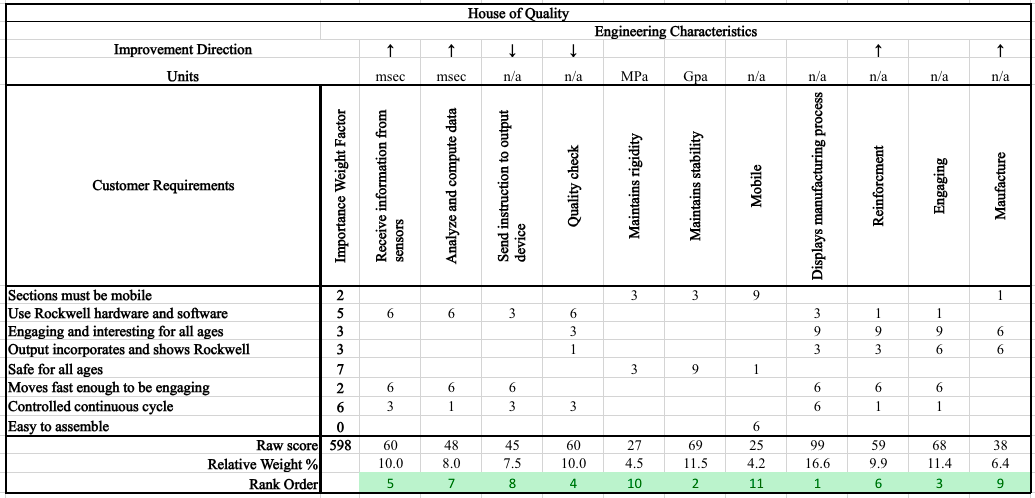 37
Pugh Chart iteration #1
38
AHP
39
Pugh Chart Iteration #2
40
Normalized AHP
41
AHP DESIGN ALTERNATIVE - "Displays Manufacturing Process"
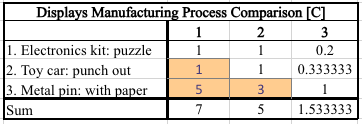 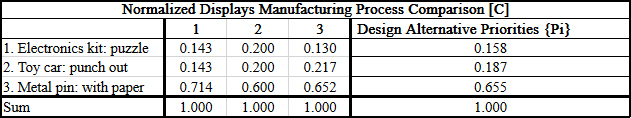 42
AHP DESIGN ALTERNATIVE - "Displays Manufacturing Process"
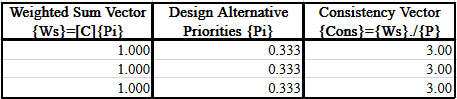 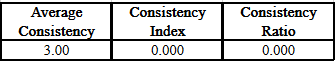 43
Final Rating Matrix
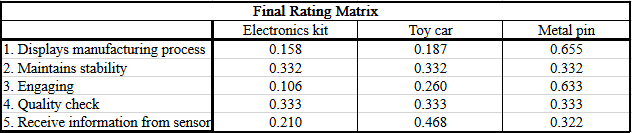 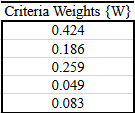 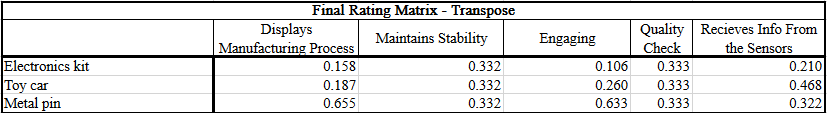 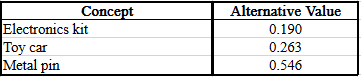 44
Final Selection
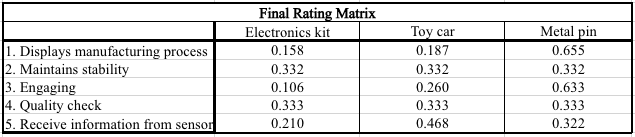 45
A105
A105
B135 Stage Left
B135 Stage Right
B136
B134, A105
B135
46
47
48
49
50
51